Έναρξη Ενότητας 2.2
Ευρωπαϊκό Πλαίσιο Διαλειτουργικότητας
Εισαγωγή
Ευρωπαϊκό Πλαίσιο Διαλειτουργικότητας
Συγκεκριμένες οδηγίες για τον τρόπο δημιουργίας διαλειτουργικών ψηφιακών δημόσιων υπηρεσιών
47 συγκεκριμένες συστάσεις  
βελτίωση της διακυβέρνησης διαλειτουργικότητας, 
δημιουργία διασυνοριακών σχέσεων, 
βελτιστοποίηση διαδικασιών υποστήριξης ψηφιακών υπηρεσιών  
η νομοθεσία προστατεύει τις προσπάθειες διαλειτουργικότητας.
2
Σύντομη αναδρομή στη διαλειτουργικότητα
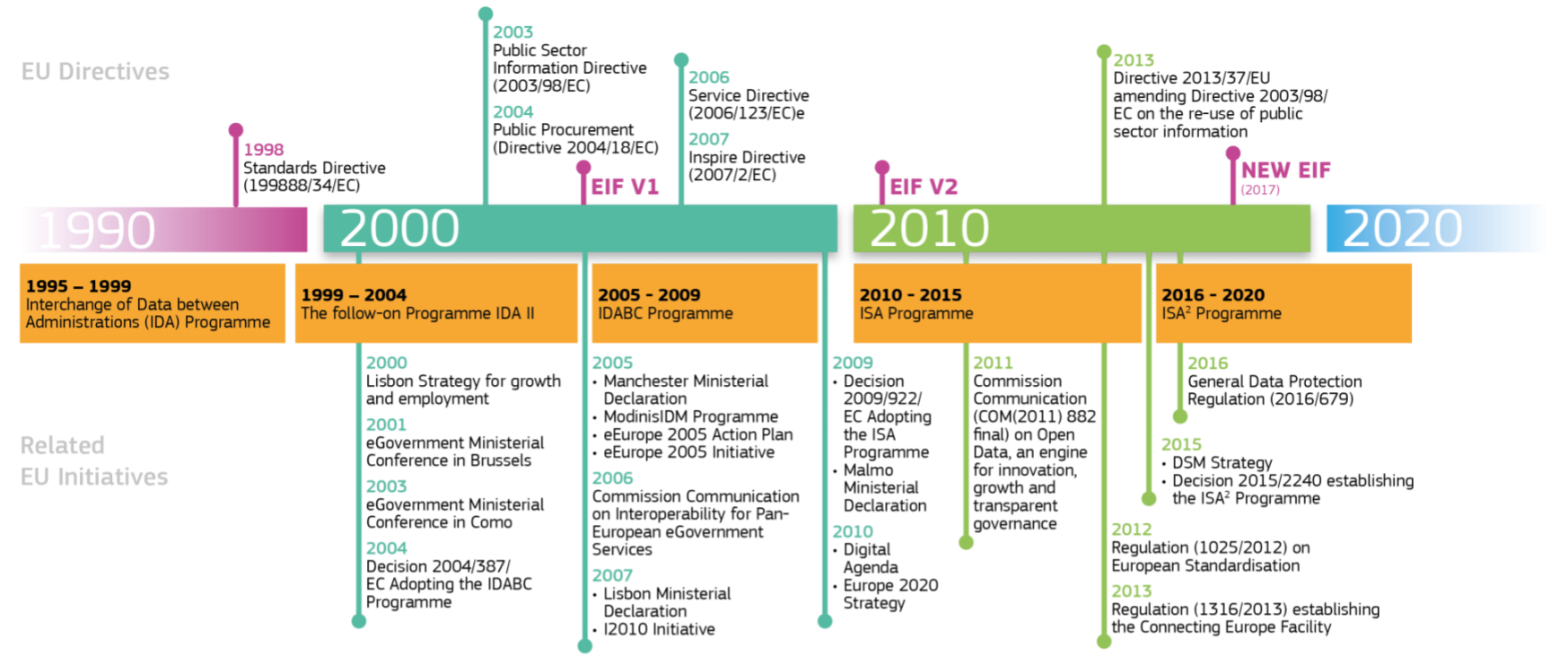 3
«Άρση των φραγμών για τη δημιουργία ψηφιακής ενιαίας αγοράς στην Ευρώπη»  
						President Juncker, Στρασβούργο, 2014 


Μία από τις δέκα προτεραιότητες της Επιτροπής
4
Τρέχουσα κατάσταση
Στόχος ψηφιοποίησης δημόσιων διοικήσεων
εξοικονόμηση χρόνου, 
μείωση κόστους, 
αύξηση διαφάνειας και 
βελτίωση της ποιότητας

Οι δείκτες δείχνουν υστέρηση στην υλοποίηση   	https://ec.europa.eu/digital-single-market/en/desi 
Ακόμα χειρότερη κατάσταση στις διασυνοριακές υπηρεσίες
5
2017
6
2017
7
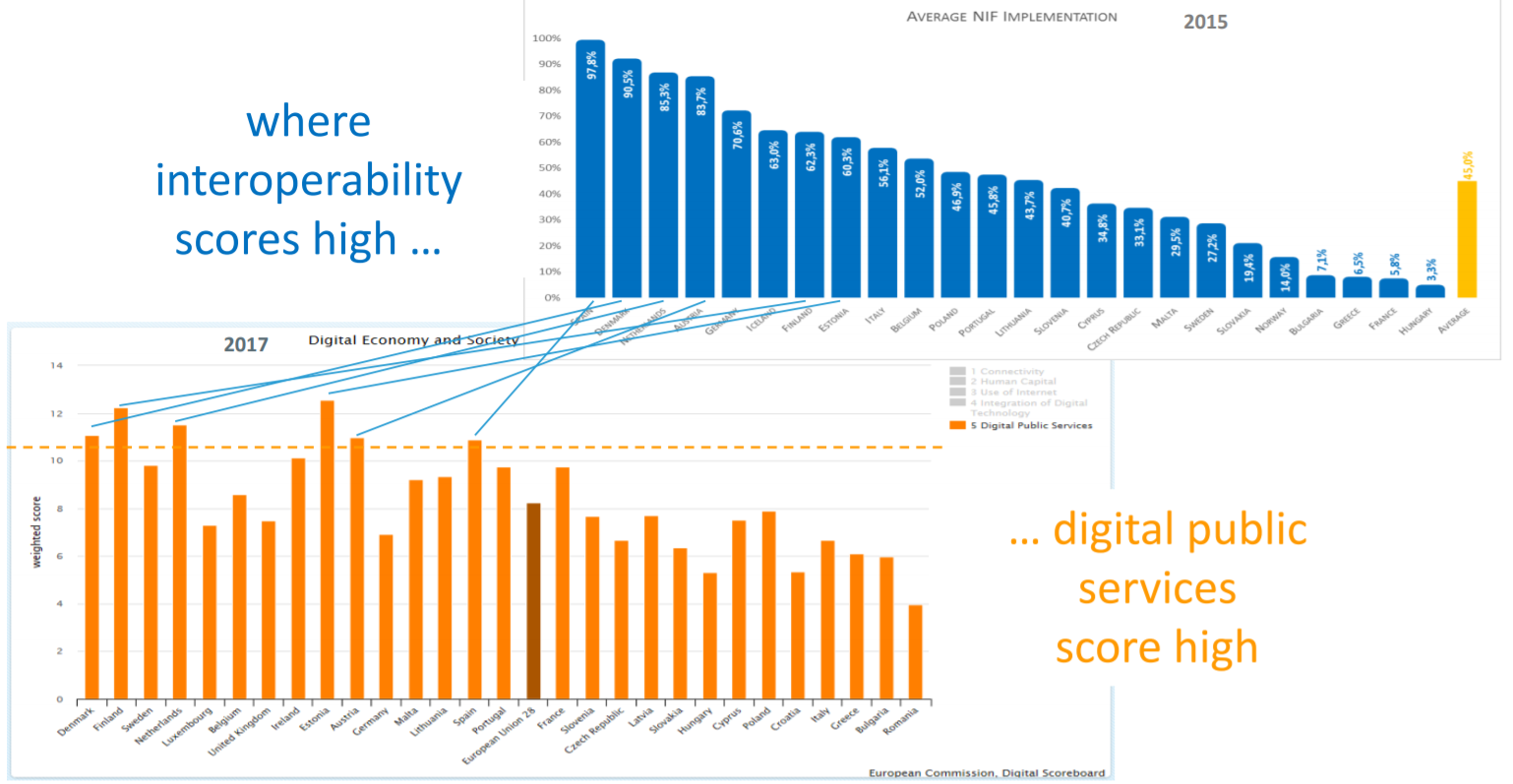 2017
https://ec.europa.eu/isa2/sites/isa/files/docs/publications/2017-09-07_eif_inspire.pdf
8
Επόμενα βήματα
Περιθώρια βελτίωσης
ενοποίηση και αυτοματοποίηση από άκρο-σε-άκρο 
αποτελεσματικότερη χρήση αξιόπιστων πηγών πληροφόρησης 
ανοικτή δημοσίευση δημόσιων δεδομένων 
επέκταση πέρα από τα εθνικά σύνορα
διασύνδεση με παρόμοιες υπηρεσίες σε επίπεδο ΕΕ 
Με τη διασφάλιση 
προστασίας δεδομένων πολιτών και επιχειρήσεων με σκοπό την ενίσχυση της αξιοπιστίας και της εμπιστοσύνης
9
Βασικές προϋποθέσεις
Συντονισμένη προσέγγιση σε όλα τα επίπεδα 
κατά την κατάρτιση της νομοθεσίας 
κατά την οργάνωση των επιχειρηματικών διαδικασιών
κατά τη διαχείριση των πληροφοριών  
Κατά την ανάπτυξη πληροφοριακών συστημάτων


Επιτυγχάνοντας διαλειτουργικότητα σε όλα τα επίπεδα
10
Τι επηρεάζει τη διαλειτουργικότητα
Νομικά ζητήματα, π.χ. η νομοθεσία δεν θα πρέπει να εμποδίζει την επαναχρησιμοποίηση δεδομένων σε διαφορετικούς τομείς πολιτικής
Οργανωτικές πτυχές, π.χ. επίσημες συμφωνίες για τις ανάγκες αλληλεπίδρασης μεταξύ οργανισμών
Ζητήματα που αφορούν δεδομένα και τη σημασιολογία αυτών, π.χ. χρήση κοινών περιγραφών των δεδομένων που ανταλλάσσονται
Τεχνικές προκλήσεις, π.χ. δημιουργία πληροφοριακών συστημάτων που επιτρέπουν την αδιάκοπη ροή bits και bytes.
11
Θεσμική διαλειτουργικότητα
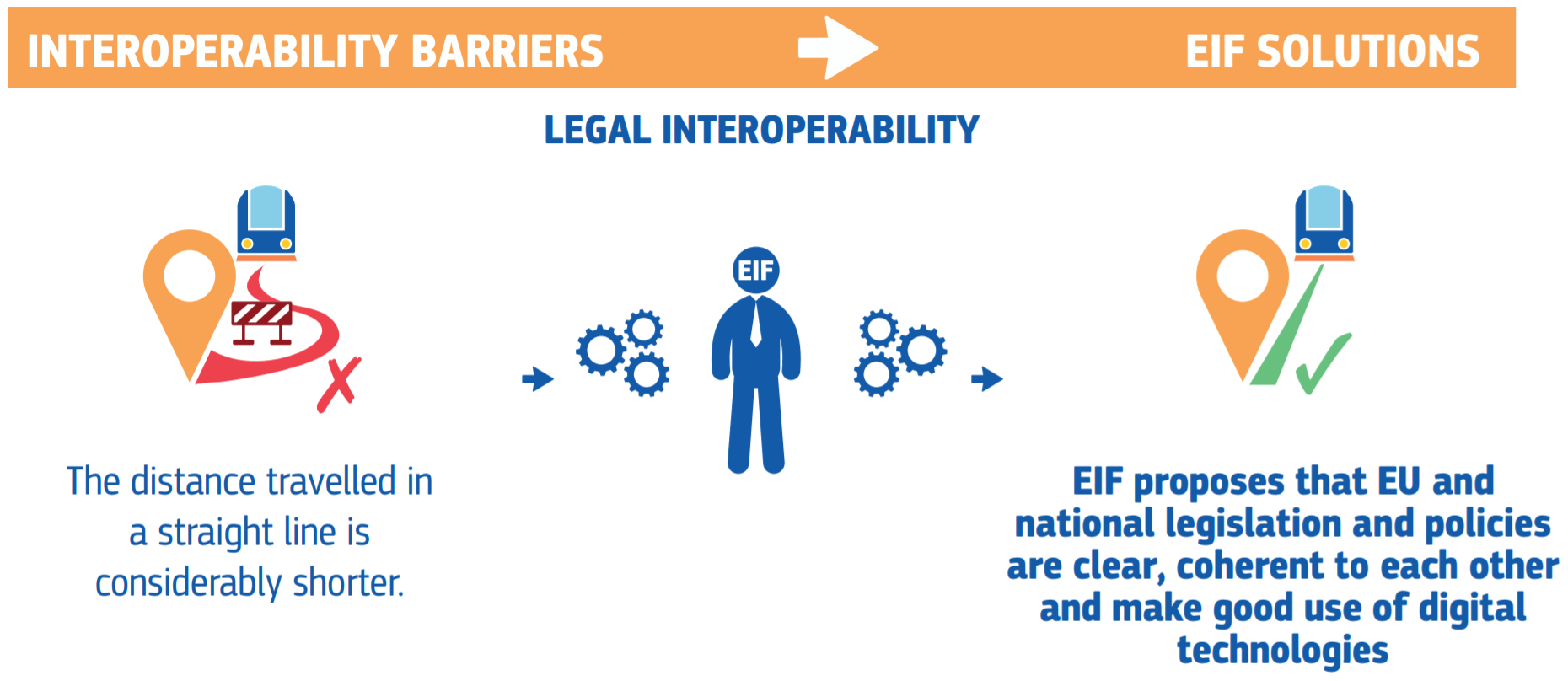 https://ec.europa.eu/isa2/eif_en
12
Οργανωτική διαλειτουργικότητα
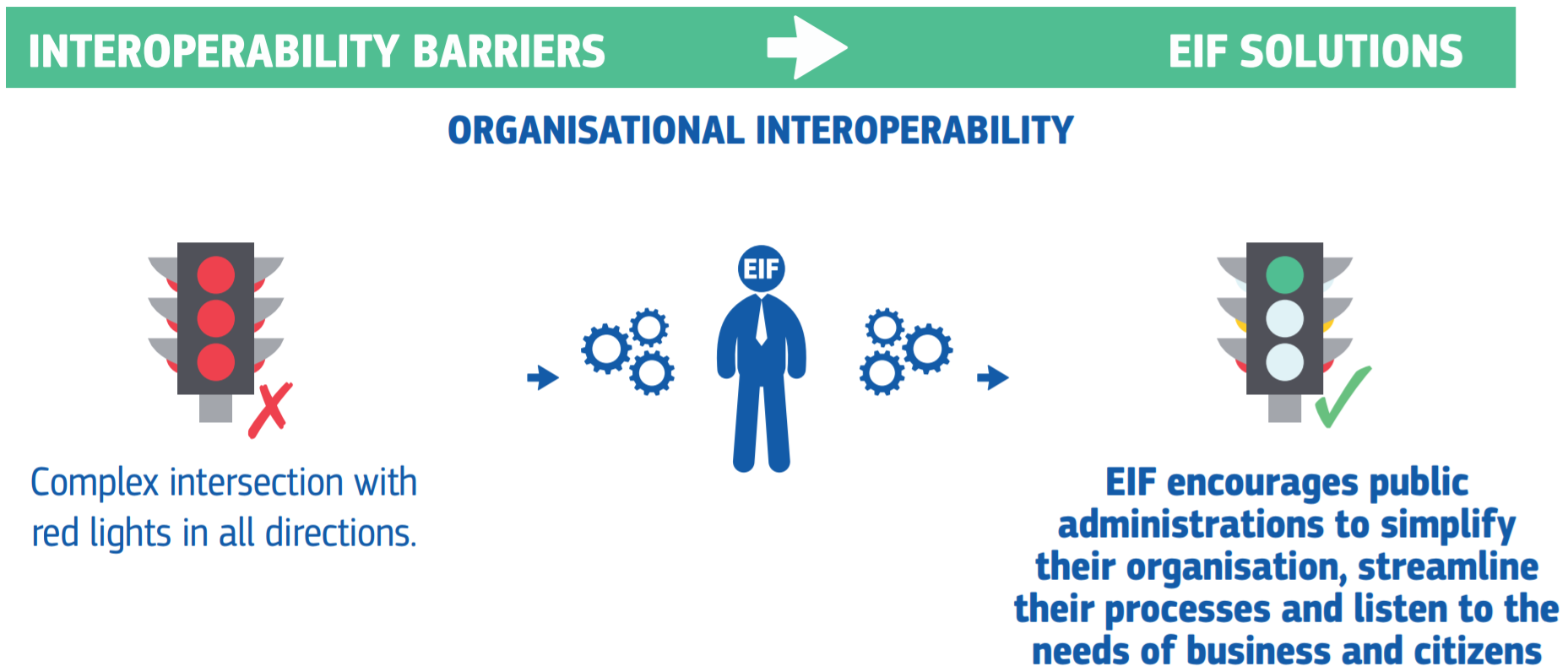 https://ec.europa.eu/isa2/eif_en
13
Σημασιολογική διαλειτουργικότητα
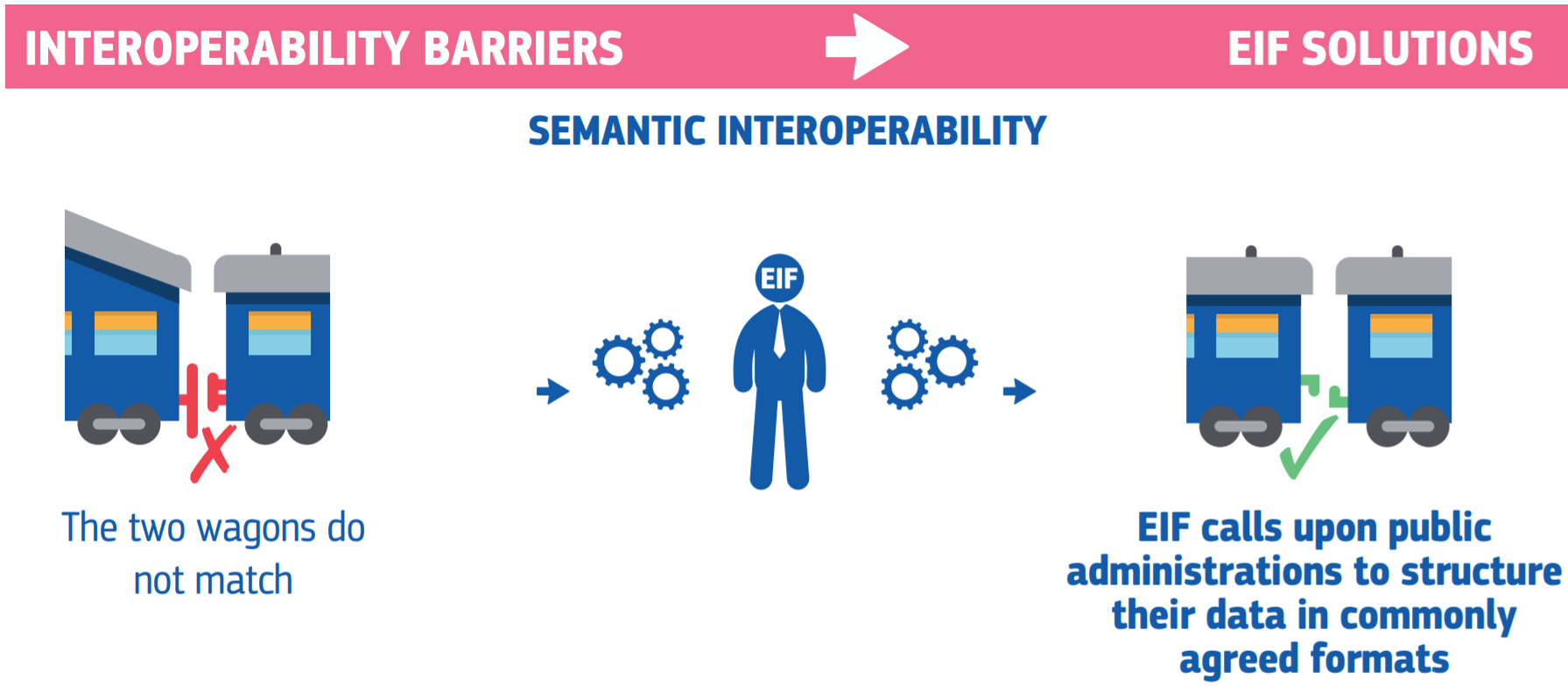 https://ec.europa.eu/isa2/eif_en
14
Τεχνική διαλειτουργικότητα
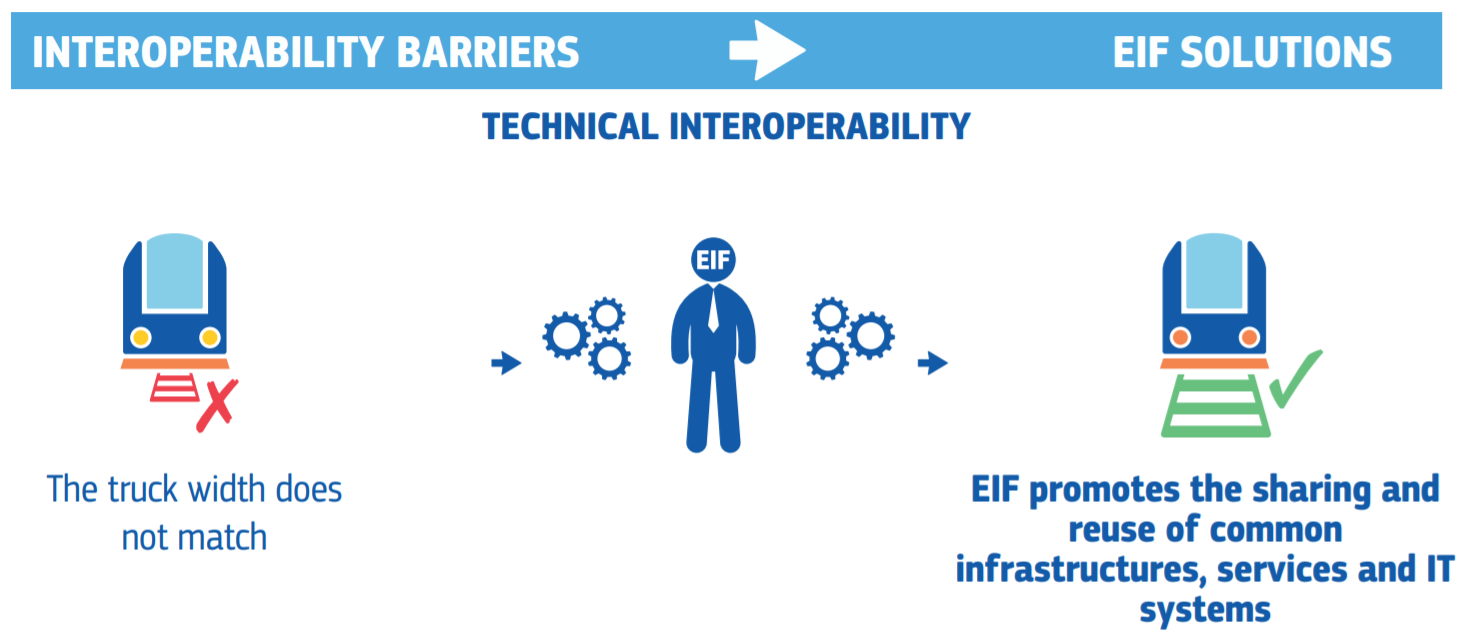 https://ec.europa.eu/isa2/eif_en
15
Τέλος Ενότητας 2.2
Χρηματοδότηση
Το παρόν εκπαιδευτικό υλικό έχει αναπτυχθεί στο πλαίσιο του εκπαιδευτικού έργου του ΕΚΔΔΑ.
Το έργο με το ακρωνύμιο SlideWiki «Large-scale pilots for collaborative OpenCourseWare authoring, multiplatform delivery and Learning Analytics» έχει χρηματοδοτήσει μόνο την αναδιαμόρφωση του εκπαιδευτικού υλικού.
Το έργο υλοποιείται στο πλαίσιο του Ευρωπαϊκού προγράμματος Έρευνας «Horizon 2020» και χρηματοδοτείται από την Ευρωπαϊκή Ένωση.
Σημειώματα
Σημείωμα Ιστορικού Εκδόσεων Έργου
Το παρόν έργο αποτελεί την έκδοση 1.0. 
Έχουν προηγηθεί οι κάτωθι εκδόσεις:
Έκδοση διαθέσιμη εδώ.
Σημείωμα Αδειοδότησης
Το παρόν υλικό διατίθεται με τους όρους της άδειας χρήσης Creative Commons Αναφορά, Μη Εμπορική Χρήση Παρόμοια Διανομή 4.0 [1] ή μεταγενέστερη, Διεθνής Έκδοση. 
Εξαιρούνται τα αυτοτελή έργα τρίτων π.χ. φωτογραφίες, διαγράμματα κ.λ.π., τα οποία εμπεριέχονται σε αυτό και τα οποία αναφέρονται μαζί με τους όρους χρήσης τους στο «Σημείωμα Χρήσης Έργων Τρίτων».
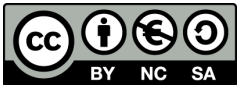 Διατήρηση Σημειωμάτων
Οποιαδήποτε αναπαραγωγή ή διασκευή του υλικού θα πρέπει να συμπεριλαμβάνει:
το Σημείωμα Αναφοράς
το Σημείωμα Αδειοδότησης
τη δήλωση Διατήρησης Σημειωμάτων
το Σημείωμα Χρήσης Έργων Τρίτων (εφόσον υπάρχει)
μαζί με τους συνοδευόμενους υπερσυνδέσμους.